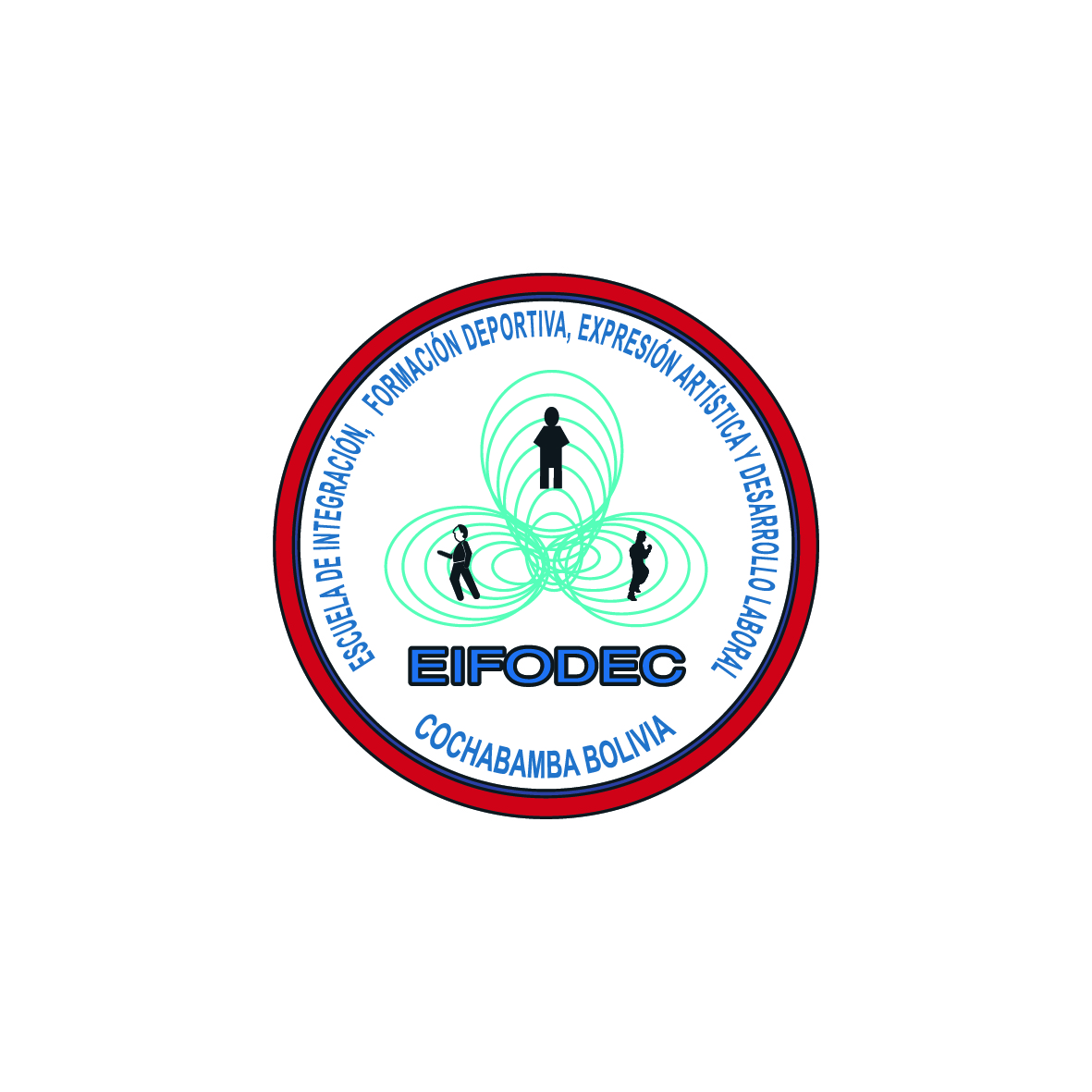 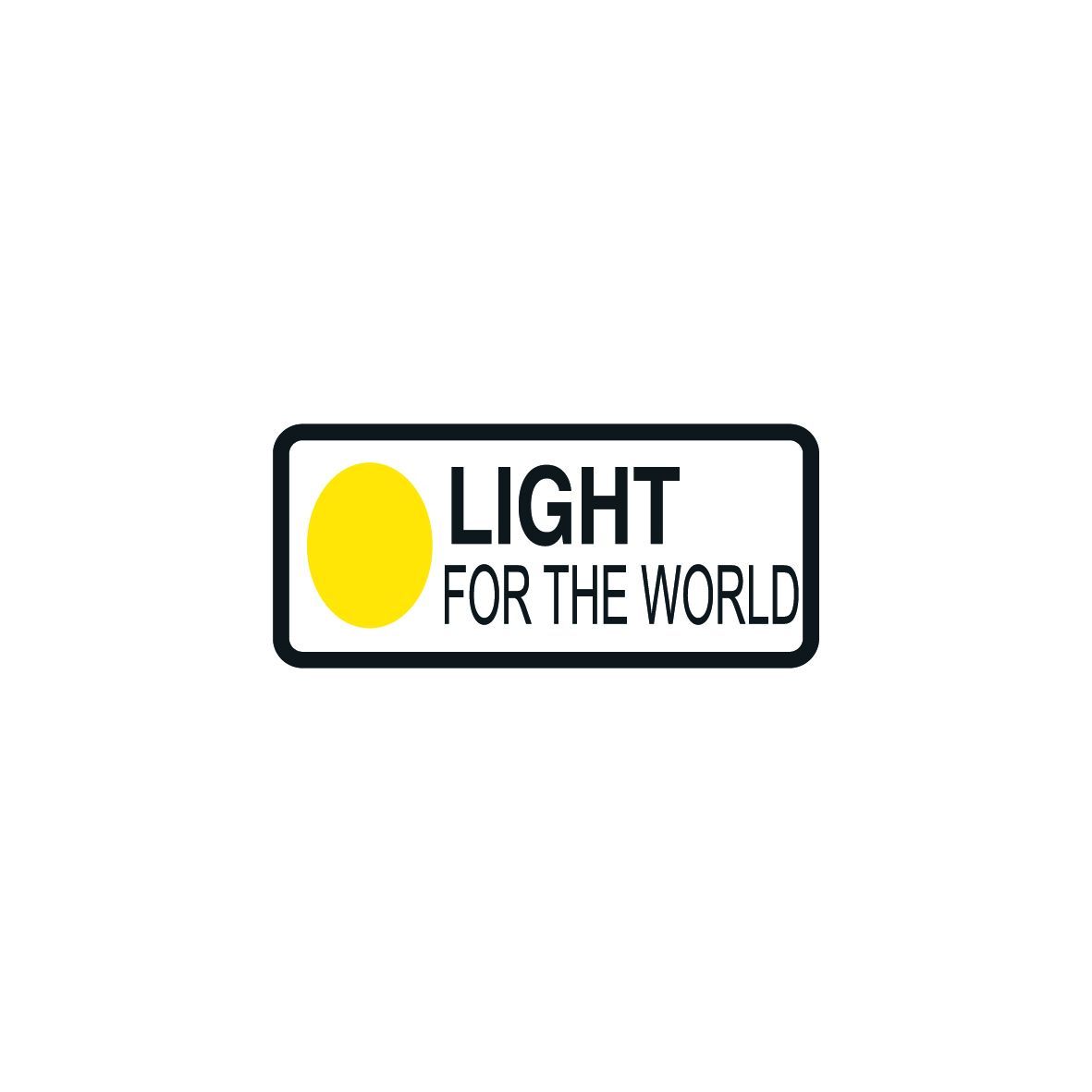 Técnicas de intervención cognitivo conductuales Técnicas operantes
Lic. Raquel Prada
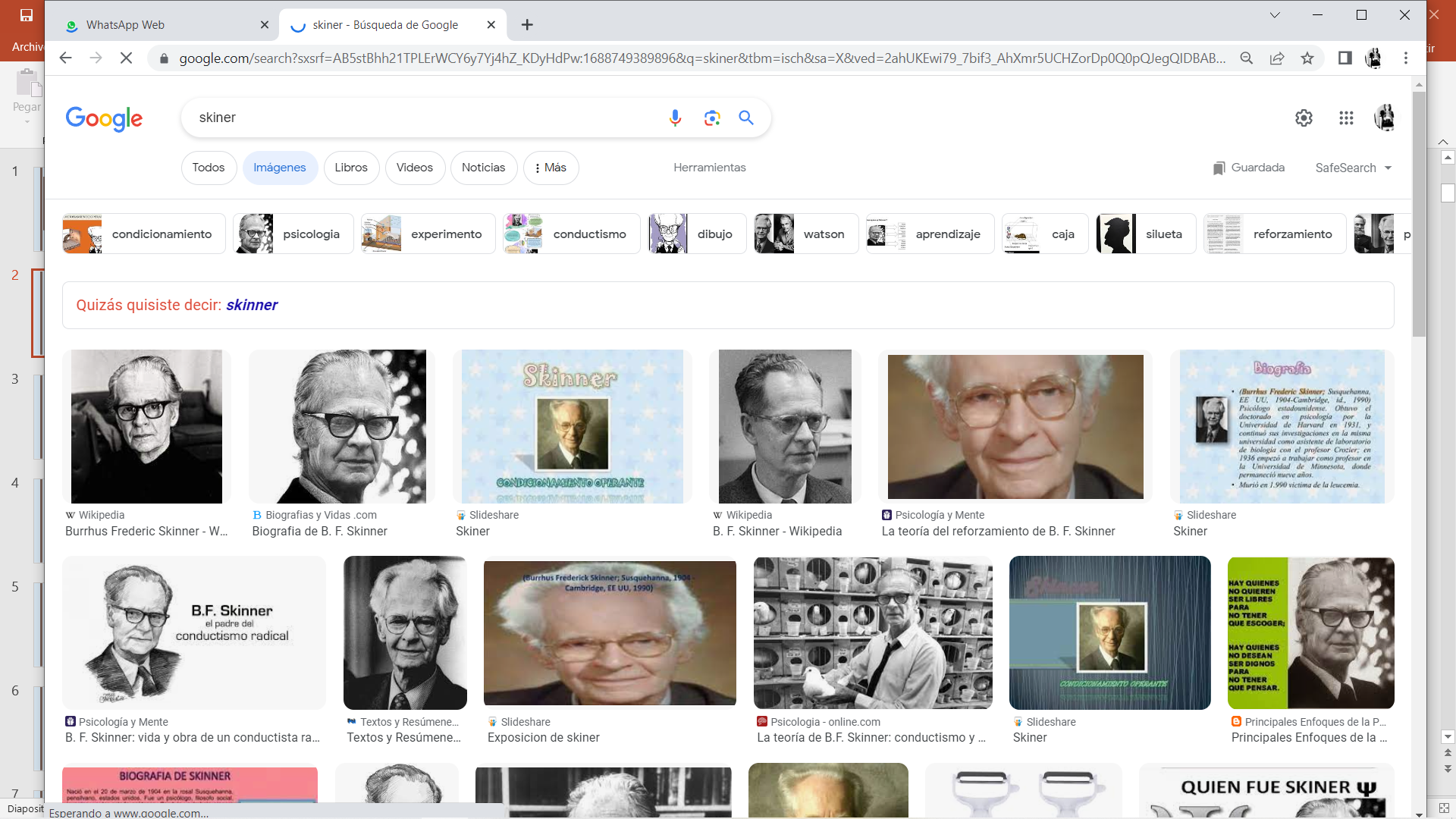 Frederic Skinner
Se centro en las contingencias de desarrollaban una conducta. 
Entiende que la conducta influye en el ambiente y el ambiente en la conduta. 
Las consecuencias de cada conducta será reforzada o no.
Todos la usamos.
Técnicas operantes
Las técnicas operantes desarrolladas durante la primera generación de la terapia de Conducta se han mantenido hasta la actualidad y siguen plenamente vigentes. (Eficaces). (Aula-casa)
Estas conductas no se dan en el vacio. 
Los principios básicos que caracterizan las relaciones entre las conductas y los sucesos ambientales del modelo de condicionamiento operante son:
Reforzamiento 
Castigo 
Extinción
Control de estímulos.
CARACTERÍSTICAS FUNDAMENTALES
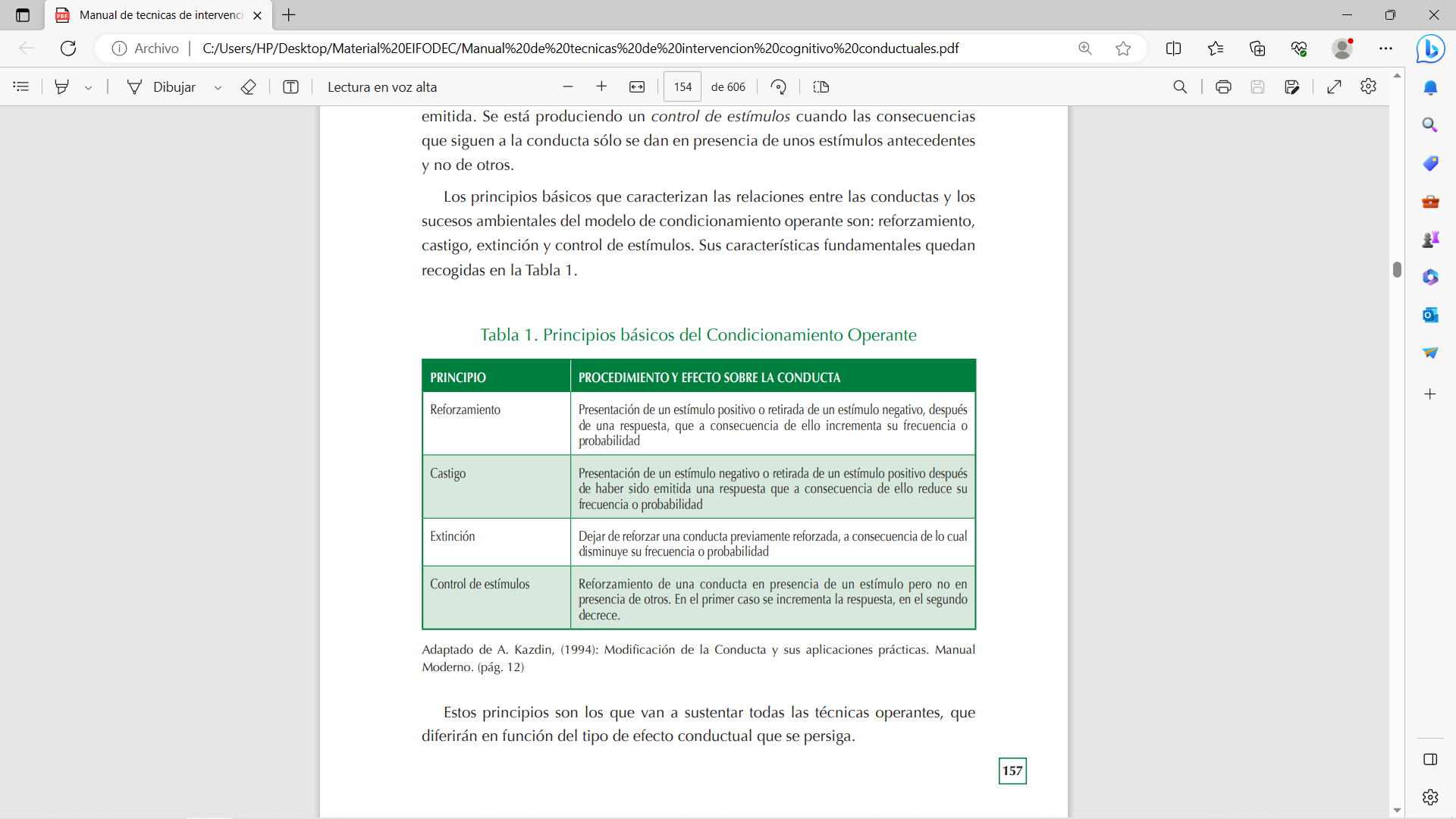 Técnicas operantes para el incremento y mantenimiento de conductas
El refuerzo: es el proceso de aprendizaje. Se considera un proceso único porque en todos los casos aumenta la probabilidad de la conducta. 

El reforzamiento: es el procedimiento (El que se va a elegir).
El reforzador: es el estímulo concreto (tangible, simbólico, etc.) que se utiliza para que se produzca el reforzamiento positivo o negativo.
REFORZAMIENTO POSITIVO
Hablamos de reforzamiento positivo cuando una conducta se incrementa ante la presentación de un estímulo agradable o gratificante como consecuencia de la realización de la misma. 
Los reforzadores positivos no son sinónimos de recompensa o premio. (estudio)
Si un determinado premio es un reforzador positivo, cuando se comprueba que efectivamente aumenta la frecuencia de dicha conducta con su aparición tras ella. 
Adicionalmente hay que tener presente que no todos los estímulos son igualmente gratificantes para todas las personas.
Absolutamente imprescindible observar los efectos del estímulo agradable o placentero seleccionado sobre una conducta ante de poder afirmar que está funcionando como un reforzador positivo.
Tipos de reforzadores positivosAgrupados en distintas categorías en función de su origen, naturaleza, tangibles e intangibles
Reforzadores primarios o incondicionados
Su valor reforzante suele estar asociado a necesidades básicas del ser humano como la comida o la bebida. 

Los reforzadores primarios no siempre mantienen su valor reforzante, varía según las necesidades del individuo. Si se tiene hambre, la comida opera como un forzador potente, sin embargo, si se está saciado, la comida en general no actuará como tal.
Reforzadores secundarios o condicionados

Se habla de reforzadores secundarios porque no están asociados a necesidades básicas primarias. Son condicionados porque su valor reforzante no se ha adquirido de forma automática, sino mediante un proceso de aprendizaje. 

Aprendemos que nos gusta.
Reforzadores tangibles
Objetos materiales que pueden ser tanto reforzadores primarios como secundarios, como por ejemplo comida, juguetes, ropa, aparatos electrónicos, cromos, etc. 
Reforzadores sociales 
Son las muestras de atención, valoración, aprobación, reconocimiento, etc. que recibe una persona por parte de otras como consecuencia de la realización de una conducta.
Actividades reforzantes 

Algunos ejemplos de actividades reforzantes son ir de compras, ir al cine, jugar, escuchar música, etc. Cualquiera de las actividades placenteras que realiza una persona puede utilizarse como reforzador para incrementar una conducta. 


Estos tipos de reforzadores no aplican a todos los sujetos.
Reforzamiento negativo
El reforzamiento negativo hace referencia al aumento de la probabilidad de que se repita una conducta al retirar un estímulo aversivo inmediatamente después de que se ha realizado la conducta. (cinturón)
Programas de reforzamientoLos programas de reforzamiento son las reglas que describen cómo fomentar, incrementar y mantener una conducta en función de la aplicación de los reforzadores una vez emitida la conducta. Existen dos tipos de programas de reforzamiento: Reforzamiento continuo y reforzamiento intermitente, con efectos diferentes sobre la conducta.
Reforzamiento continuo implica presentar un reforzador siempre que se realice la conducta objetivo. 
Reforzamiento intermitente supone administrar el reforzador de manera contingente a la realización de una conducta, pero no en todas las ocasiones que ésta se lleve a cabo.
Programas de razón
A veces conviene reforzar no en cada ocurrencia de la conducta deseada, sino cuando el individuo ya la ha realizado en varias ocasiones. A esto se le llama programa de razón y puede ser fijo o variable. En los programas de razón fija, el reforzador se obtiene de forma contingente a la realización de la conducta el número de veces previamente estipulado (e.g. 3, 5, 30…). 
Programas de intervalo
 En muchas ocasiones puede ser más útil reforzar cada cierto intervalo temporal. Por ejemplo, podría observarse cada 10 minutos si un niño está realizando una tarea y, si es el caso, reforzarle por ello. A este tipo de programas se les llama programas de intervalo y pueden ser, así mismo, fijos, cuando el espacio de tiempo está claramente establecido (por ejemplo, cada 10 minutos) o variable cuando se aplica según un intervalo medio (por ejemplo, que la observación transcurra al menos dentro de un periodo de cada 10 minutos, (e.g. podría ser tanto en el minuto 3, en el 5, o en el 10).
Técnicas operantes para la adquisición de nuevas conductas
Los procedimientos operantes basados en el manejo de consecuencias se han centrado fundamentalmente en el incremento, reducción y mantenimiento de conductas ya existentes. No obstante, el aprendizaje requiere también instaurar conductas simples o complejas que no se encuentran en el repertorio habitual del individuo. 
Para instaurar las nuevas conductas se utilizarán tres técnicas especificas: moldeamiento, encadenamiento e instigación/atenuación o desvanecimiento. En estas técnicas se pate de algunos componentes que forman parte de alguna manera de conducta final que se precede conseguir y que si están en el repertorio habitual de la persona.
Moldeamiento
El moldeamiento se refiere al reforzamiento de los pequeños pasos o aproximacio­nes que conducen  hacia una conducta meta (nuevas)
A través del reforzamiento de las aproximaciones sucesivas, se va alcanzando  gradualmente la conducta  meta final. 
El  moldeamiento se puede  llevar a cabo reforzando diferentes aspectos de la conducta final: 	a) Topografía como puede ser la configuración espacial, forma, etc. (Ej. aprender a coger una cuchara) La manea en la que se hace algo. 
	b) Cantidad tanto  referida a frecuencia  como a duración de la conducta  (Ej.  aprender a vestirse con  rapidez,  caminar todos  los  días,  estudiar  cada vez más horas).  
	c) Latencia  refiere al tiempo  que media entre  la presentación de la situación estimular y la emi­sión  de una  respuesta  (Ej. tardar cada vez menos tiempo  en vestirse),  	
	d) Intensidad se  refiere a la fuerza física  necesaria para llevar a cabo una conducta (Ej.  aprender a  levantar cada vez más peso).
Para que la técnica de moldeamiento sea efectiva es necesario:
 1) seleccionar la conducta meta y definirla de forma objetiva, clara y completa,  incluyendo todos los elementos  que forman  parte de ella.  
2) Evaluar  el nivel  de ejecución  real.  
3) Selec­cionar  la conducta inicial que servirá de punto de partida. 
4) Seleccionar los reforzadores que se utilizarán  
5) Reforzar diferencialmente  las aproximaciones sucesivas.
Encadenamiento
Se refuerza una secuencia ordenada de conductas, que ya están en el repertorio. (manejar, cepillo de dientes)
Presentación de la cadena total. 
Se muestra la secuencia total que se requiere para llegar  a la  conducta meta y se  entrena  a  la  persona  en cada uno  de los pasos que ha de realizar desde el primero  hasta el último. En cada ensayo se entrena todos los  pasos de la secuencia.
Encadenamiento hacia adelante 
Se enseña el paso inicial de la cadena, cuando se realiza correctamente se enlaza con el paso 2, el 2 con el 3 y así sucesivamente hasta llegar a la conducta meta. 
Encadenamiento hacia atrás
El entrenamiento se realiza comenzando por la conducta meta y se van añadiendo conductas hasta llegar a la conducta inicial
Diferencias entre moldeamiento y encadenamiento
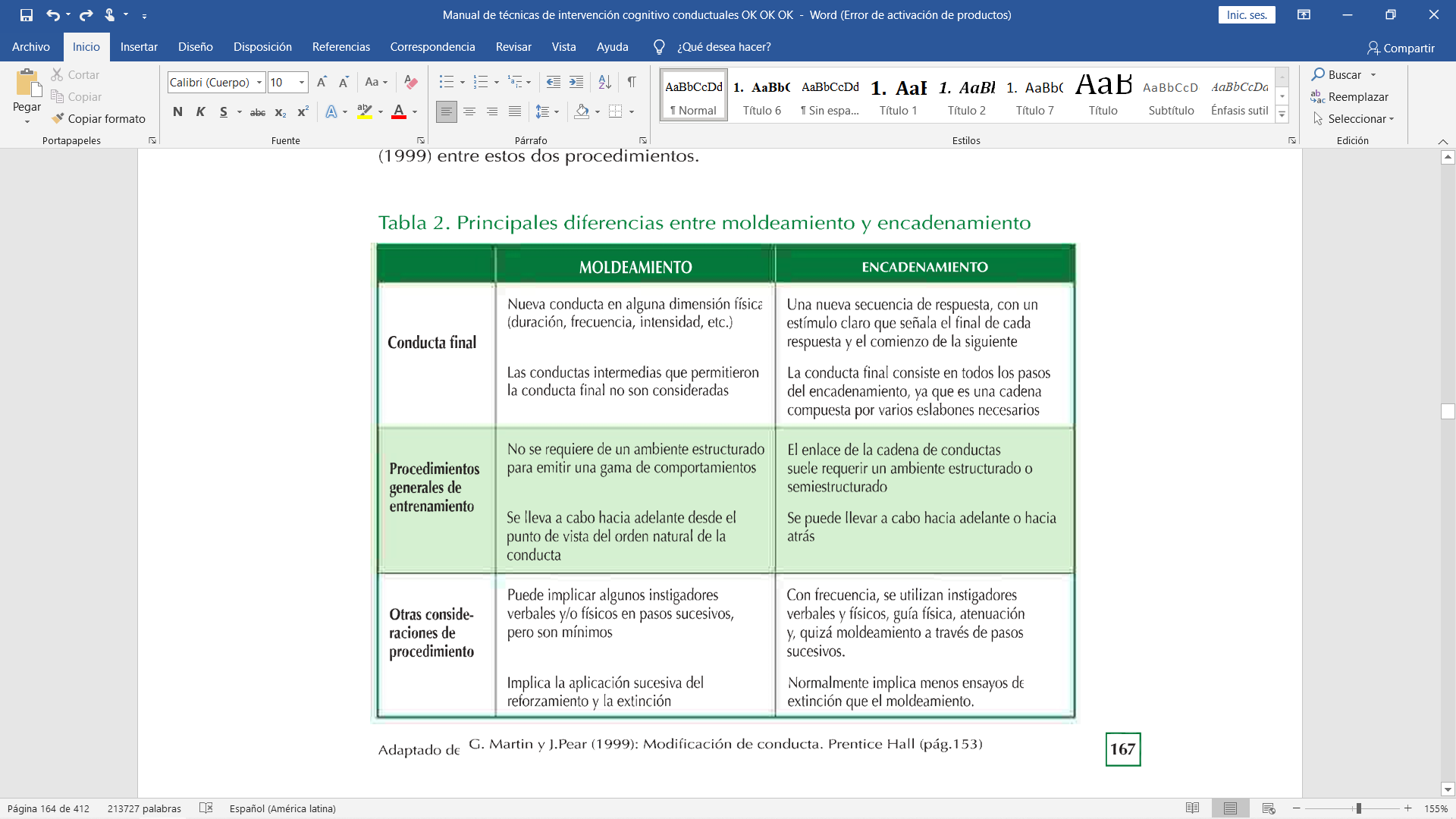 Instigación
 
La instigación como guía se utiliza para enseñar conductas que sólo mediante las aproximaciones sucesivas o el encadenamiento  resulta difícil  adquirir.
(e.g. a un  niño pequeño  que tome  la cuchara  porque  va a comer), dar instrucciones verbalmente para que realice la conducta y cómo  hacerlo (e.g. cómo coger la cuchara), guiar físicamente la conducta (e.g. sostener el brazo al niño para ayudarle  a llevarse  la  cuchara  en  la  boca),  o  hacer  que  observe  a otra  persona (modelo) como  hacerlo.
Técnicas  operantes  para la  reducción  o eliminación  de con­ductas
Existen  tres  procedimientos  básicos  para eliminar conductas: 
 	* El  reforzamiento diferencial  de otras conductas
	* La extinción
	* Castigo.
Reforzamiento diferencial de otras conductas
Hay varios tipos de refor­zamiento diferencial de otras conductas: reforzamiento diferencial de conductas incompatibles,  reforzamiento  diferencial  de conductas  alternativas  y reforzamiento de conductas funcionalmente equivalentes.
Reforzamiento  Diferencial de conductas  Incompatibles: si  un  niño  se  está mordiendo las  uñas y se  le  refuerza  cada vez que inicia  la  conducta de dibujar o cual­quier actividad  que  implique  utilizar  las dos  manos. 
Reforzamiento  Diferencial de conductas Alternativas: compiten  con  la conducta problema.   Por ejemplo,  jugar  al balón,  o leer,  son  conductas  que no  son  incompatibles con ver la TV,  pero pueden  competir con ella.
Reforzamiento   Diferencial   de  conductas   funcionalmente  equivalentes: permiten alcanzar  las mismas metas pero de forma  más ade­cuada o adaptativa, Con ello se reduciría la frecuencia de la emisión de la conducta  indeseable. 
Reforzamiento  Diferencial de tasas bajas de respuesta: es  un  procedi­miento eficaz de reducción  de conductas.
Extinción
Extinción  consiste  en dejar de reforzar  una conducta previamente  reforzada. Los procedimientos de extinción se suelen llevar a cabo con conductas que se man­tienen  por  reforzamiento positivo, aunque  también  se utiliza para la reducción de conductas  mantenidas por reforzamiento  negativo.
Castigo
Los  estímulos  aversivos  primarios  o  incondicionados  son  aquellos  cuyo carácter aversivo suele ser universal, como  el dolor  físico, los ruidos fuertes, suministrar productos naturales o químicos que provocan  reacciones  físicas desagradables,  etc.
Castigo Negativo: Existen dos tipos fundamentales de castigo  basado en la retirada de estímulos positivos:  Tiempo-fuera  de reforzamiento y Coste de Respuestas.
Tiempo fuera de reforzamiento  positivo
El tiempo  fuera de reforzamiento positivo se utiliza fundamentalmente con niños. Mandar  a  niños pequeños al "rincón de pensar",.
Efectos colaterales del castigo

A pesar de la efectividad demostrada por el castigo y los limitados estudios que indican  efectos  negativos de su  uso, no se suele  utilizar de forma exclusiva,  además de por  razones éticas, porque  aún reduciendo la conducta puede producir efectos colaterales.  Incluso en algunos casos pueden  producir problemas  y conductas  más perjudiciales que la propia conducta que se pretende modificar
Reacciones  emocionales  adversas.  (llanto,  rabia,  miedo,  etc.) cuyos efec­tos pueden dificultar el aprendizaje o la realización, puede  tener  como  consecuencia  que se ponga a llorar y deje de comer, etc.). 


Agresión. El castigo también puede llevar al individuo que lo recibe a reaccionar
Con agresividad contra  la persona que lo está utilizando.  La agresión suele darse en mayor medida como defensa ante el castigo físico o ante la agresión verba
Programas de economía de fichas
 
La economía de fichas es  un programa  de contingencias que combina  distintos procedimientos de reforzamiento y de castigo. El procedimiento básico consiste en entregar un reforzador generalizado (ficha) tras la emisión de una conducta deseable y/o retirarlo cuando  la conducta meta es inadecuada
Los componentes concretos del programa de economía de fichas son: 
1.   Lista  de las  conductas  específicas  que se  pretenden  modificar  (Ej.  permanecer sentados,  mirar hacia delante,  prestar atención  al profesor,  etc.).



2.   Indicación explícita del número de fichas que se pueden ganar por cada comportamiento.
 
3.   Reforzadores  concretos por los  que se  pueden  intercambiar  las  fichas o pun­tos obtenidos (Ej. minutos de recreo extra, cromos, tebeos, etc.), procurando que exista variedad.
4.   Indicación clara y detallada de las reglas que regirán el programa,  incluyendo la especificación  de cuándo  se van a entregar  las fichas y cuándo  se cambia­rán por los  reforzadores.
GRACIAS
Bibliografía recomendada Larroy, C. (2007). 
Mi hijo no me obedece. Soluciones realistas para padres desorientados. Madrid. Pirámide.
 .Martin G, y Pear J(2008) Modificación de conducta: qué es y cómo aplicarla. Madrid. 
Pearson Educación, autores van presentando las distintas técnicas operantes detalladamente y con numerosos ejemplos que les sirven de punto de partida para explicarlas. Kazdin, A.E. (1996).
 Modificación de Conducta y sus aplicaciones prácticas. México.
Manual Moderno y evaluación conductual.